LE BÉTON
Laurence Samson
Université Laval

Dans le cadre du cours CHM-2904
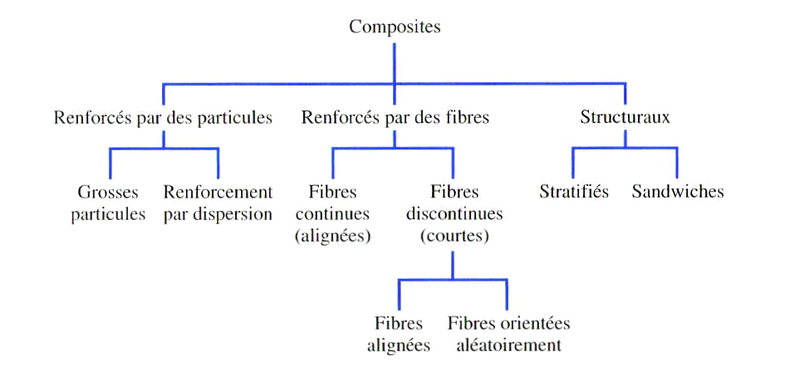 http://www.chm.ulaval.ca/gecha/chm2904/table_matieres_chm2904_7.html
Béton = pâte de ciment (matrice) + granulats (agent de renfort)
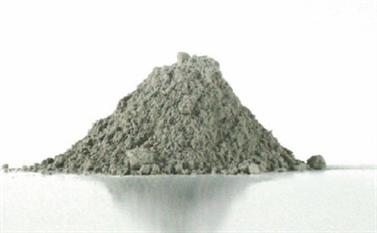 Définitions
http://www.infociments.fr/betons/composition/constituants/ciment
Ciment + eau =
Mortier + granulats =
Béton + alliage =
Béton armé
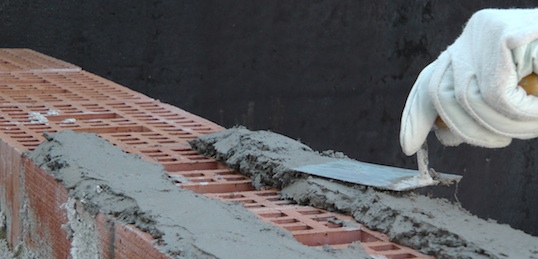 https://www.diasen.com/sp/fr/maconnerie.3sp?cts=allettamento
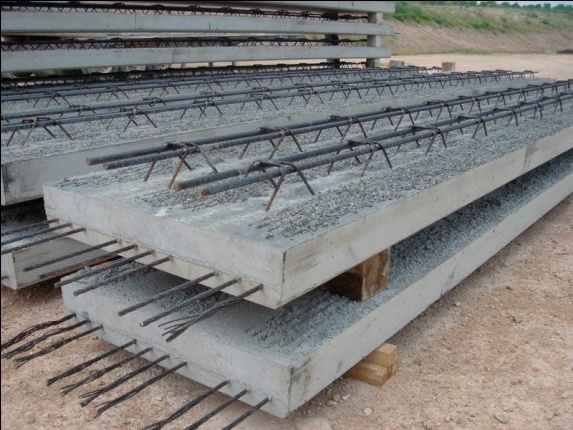 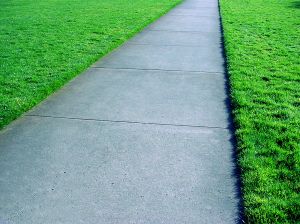 http://www.larenovation.ca/renover/planchers/trottoir-ciment.html
http://www.archiexpo.fr/prod/pujol/product-89366-915540.html
Histoire du béton
Autrefois, on utilisait de l’argile comme matrice
Découverte en 1985 à Israël, d’un plancher de béton vieux d’environ 7000 ans av. J.-C.
Vers 2500 av J.-C., construction de la grande pyramide de Gizeh en Égypte.
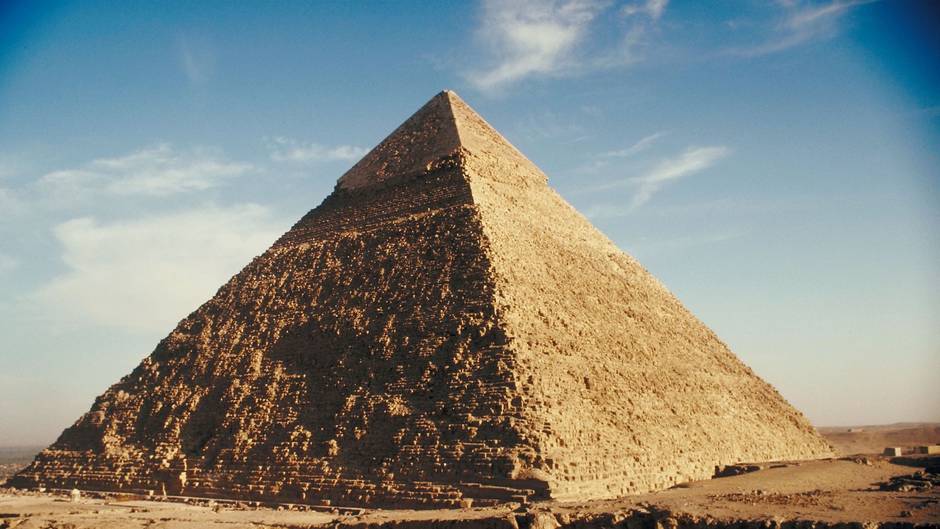 http://www.natgeotv.com/fr/megastructures-de-legende/photos/grande-pyramide-gizeh
Vers 500 av. J.-C., fabrication du mortier à base de chaux par les Grecs.
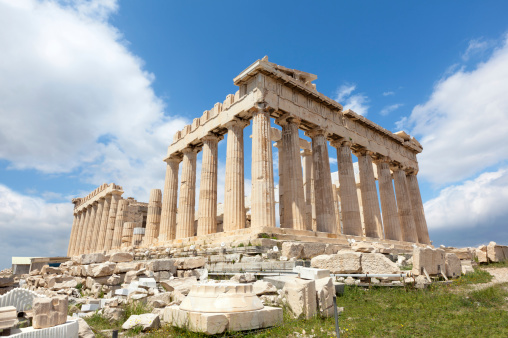 http://www.ngkids.co.uk/history/10-facts-about-the-ancient-greeks
Vers 300 av. J.-C., les Romains utilisent de la pouzzolane (cendre volcanique)
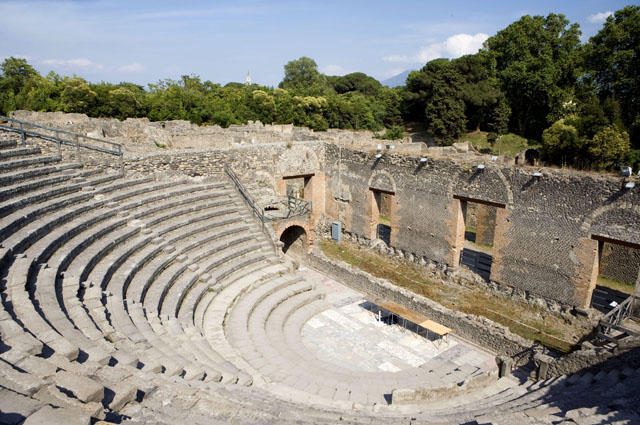 Béton !
http://www.manuelcohen.com/en/report/62-Pompeii_Italy/942
Ciment pouzzolanique : pouzzolane + chaux = liant solide contenant
de la silice et de l’alumine.
Moyen-Âge
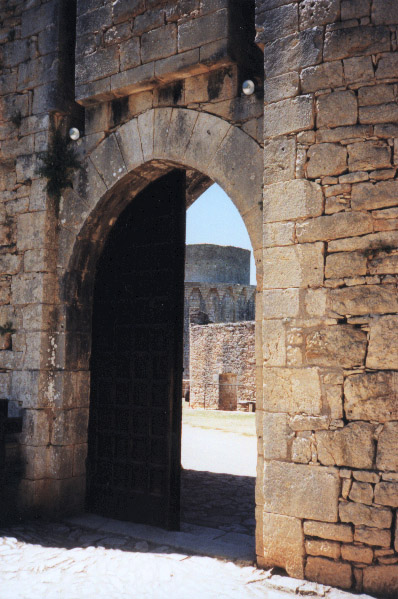 Régression dans les pratiques de la construction. Presqu’aucune trace de l’utilisation du béton jusqu’au XIVe siècle.
http://lebeton.free.fr/historique.html
XVIIIe siècle
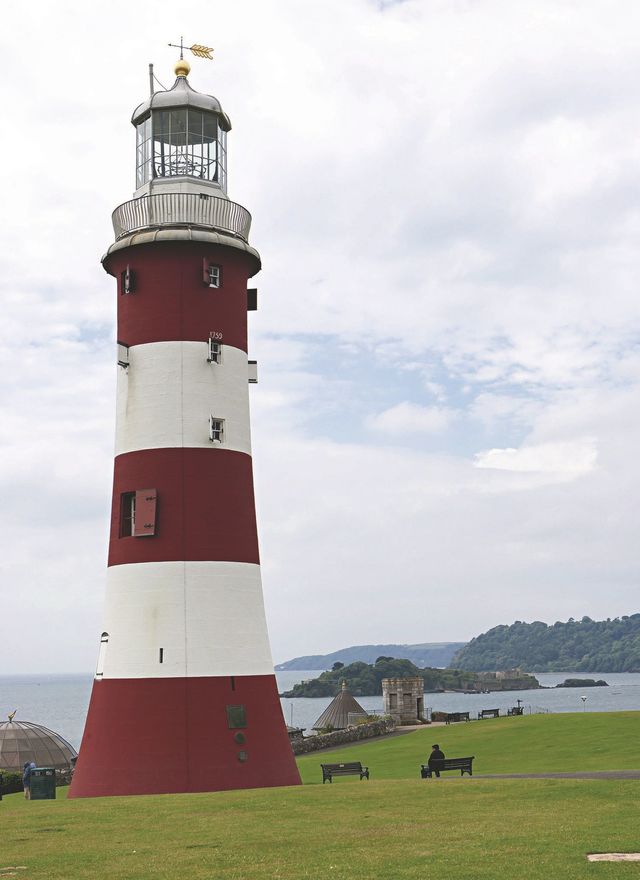 John Smeaton, père du génie civil en Angleterre

Il découvrit qu’un calcaire impur (contenant de l’argile) était un meilleur ciment hydraulique qu’un calcaire pur. 

En 1759, construction du phare d’Eddystone près de Plymouth.
http://static.cotemaison.fr/medias_10087/w_640,c_fill,g_north/phare-eddystone_5164681.jpgwww.cotemaison.fr/on-aime/joli-voyage-deco-en-angleterre_23444.html
1824invention du ciment portland par Joseph Aspdin
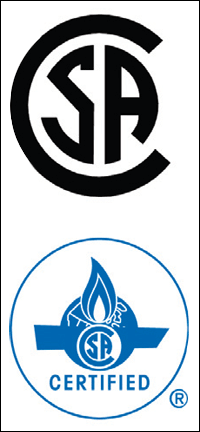 1877:importations canadiennes

1922: normes de l’Association canadienne de normalisation (CSA)
http://www.cmhc-schl.gc.ca/fr/co/loacad/loacad_005.cfm
Ciment portland
Fine poudre qui réagit au contact de l’eau. 
Forme une pâte collante qui enrobe tous les
granulats.
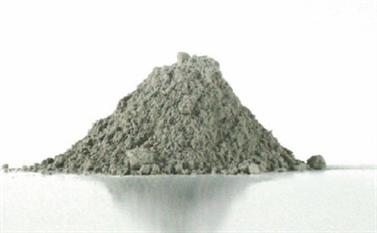 http://www.infociments.fr/betons/composition/constituants/ciment
Production du ciment Portland
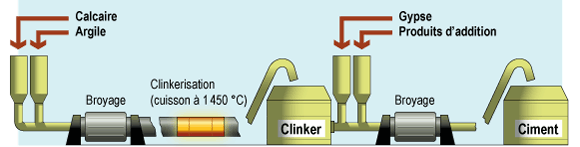 http://www.prc.cnrs-gif.fr/spip.php?rubrique49&lang=fr
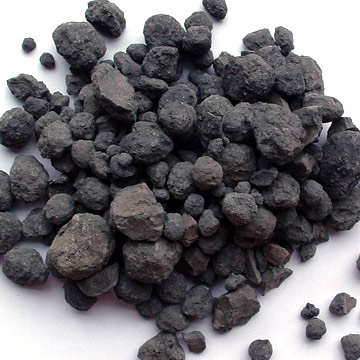 http://lebeton.free.fr/ciment.html
Composition chimique du ciment
S: Silice SiO2
C: Chaux CaO
A: Alumine Al203
F: Oxyde de fer Fe2O3
0 à 15% de C3A (aluminate tricalcique)
0 à 10% de C4AF (alumino-ferrite tétracalcique)
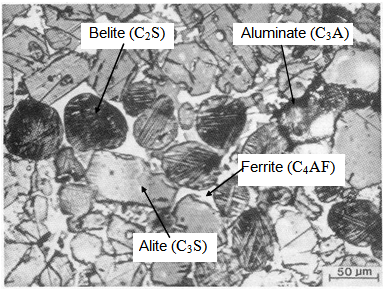 15 à 25% de C2S (silicate bicalcite)
45 à 65% de C3S (silicate tricalcique)
http://theses.ulaval.ca/archimede/fichiers/23642/ch02.html
Eau de gâchage
Eau potable sans impureté.
Normes CSA
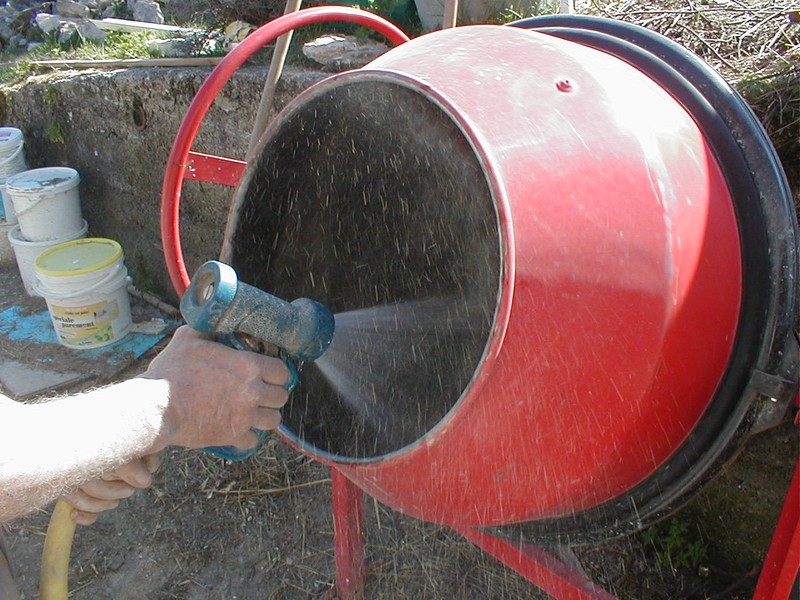 http://lafermemotier.canalblog.com/archives/2007/04/22/4705662.html
Hydratation des silicates de calcium           C3S et C2S
C3S : 2C3S + 6H→C3S2H3+ 3CH
C2S : 2C2S + 4H→C3S2H3+ CH (Portlandite)
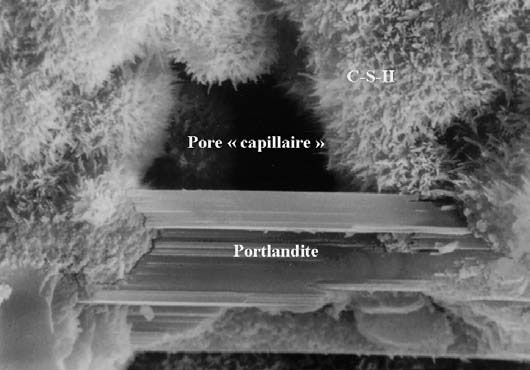 http://www.fondation-lamap.org/fr/page/20369/29-notions-clefs-materiaux-de-construction-et-developpement-durable
Hydratation de l’aluminate tricalcique C3A
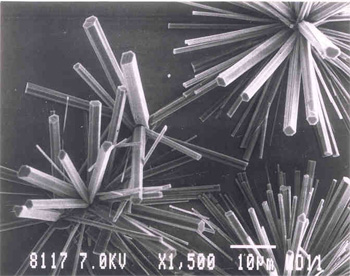 2C₃A + 27H → C₂AH₈ + C₄AH₁₉
C₂AH₈ + C₄AH₁₉ → 2C₃AH₆ + 15H


C₃A +3CSH₂ + 26H → C₆ASH₃₂ (Ettringite, Aft)

2C₃A + C₆S₃H₃₂ + 4H → 3C₄ASH₁₂ (monosulfate de calcium hydraté, Afm)
http://lebeton.free.fr/ciment.html
Hydratation de l’alumino-ferrite C₄AF
C₄AF + 2CH + 14H → C₄(A,F)H₁₃ + (A,F)H₃

Réaction lente (retardée par le gypse). Peu de dégagement thermique.
Hydratation du ciment
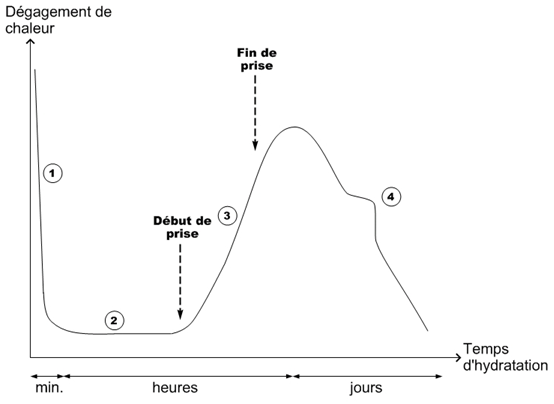 ettringite
CSH + portlandite
http://theses.ulaval.ca/archimede/fichiers/23642/ch02.html
Bilan volumétrique de la pâte de ciment Portland
4% 
autres
3% anhyde
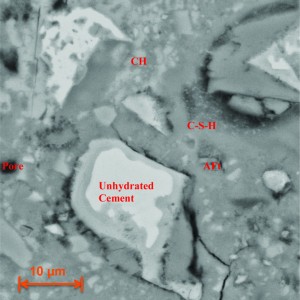 4% Aft
11% Afm
(Ettringite)
48% 
C-S-H
14% CH
(Portlandite)
16% pores
CSH : liaisons chimiques (covalente/ionique) donnent sa rigidité au béton
Les granulats
60 à 75 % du volume du béton

2 catégories
Granulats fins (˂ 5mm) 
Gros granulats (≈ 10 à 40mm)
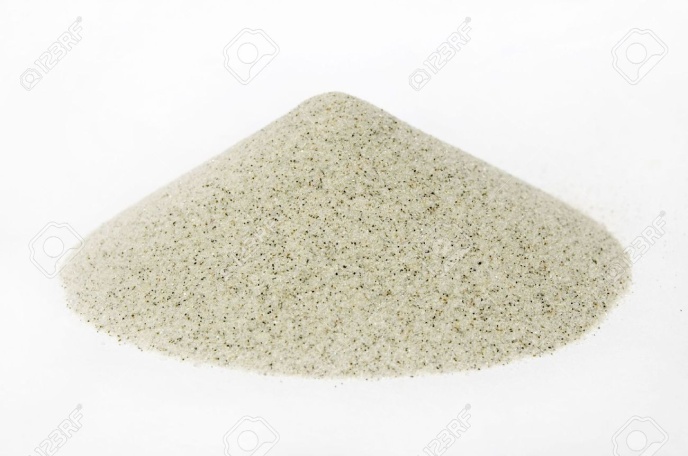 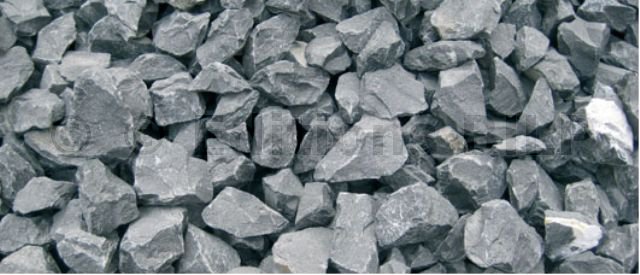 http://fr.123rf.com/photo_4927290_du-cone-de-sable--le-minerai-de-l-industrie-miniere.html
https://maconnerie.bilp.fr/technique-beton-arme/article/les-granulats-dans-le-beton-arme
Microstructure
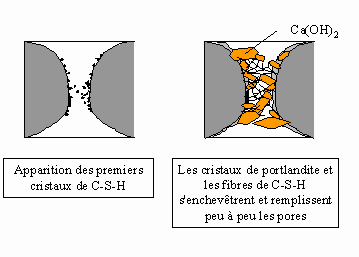 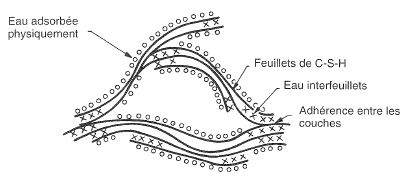 ( Forces de Van der Waals )
( Groupements
 hydroxyles )
http://doc.lerm.fr/leau-pate-ciment-hydrate/
Adjuvants
Fonctions:

Réduire le coût
Assurer la qualité du béton pendant sa préparation, son transport et sa mise en place
Donner au béton certaines propriétés
Répondre à certaines urgences pendant le bétonnage
Adjuvants chimiques
Les entraîneurs d’air
Les réducteurs d’eau
Les superplastifiants
Les accélérateurs
Les retardateurs
Les contrôleurs d’hydratation
Les inhibiteurs de corrosion
Les réducteurs de retrait
Les inhibiteurs de réaction alcali-silice
Les adjuvants pour colorer le béton
Divers
***Il n’existe pas de normes CSA pour les adjuvants. Il faut utiliser le dosage recommandé par le fabricant.
Adjuvants entraîneurs d’air
Minuscules bulles d’air réparties également dans la pâte de ciment.
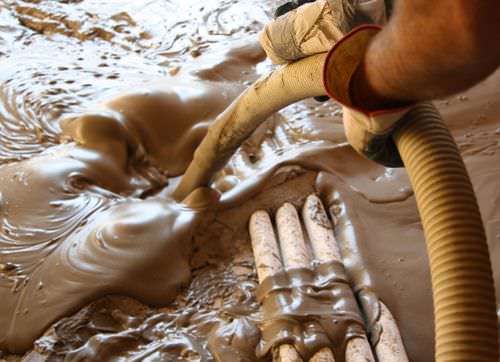 Utilités:
- Cycle gel-dégel
- Écaillage 
- Meilleure maniabilité du béton frais
Constituants: sels de résine de bois, sels de lignine sulfonatée, sels d’acide du pétrole, acides gras et résineux et leurs sels, sulfonates de benzène d,alkyle, sels d’hydrocarbures sulfonatés
http://www.archiexpo.fr/prod/draco/product-60237-1472519.html
Fibres
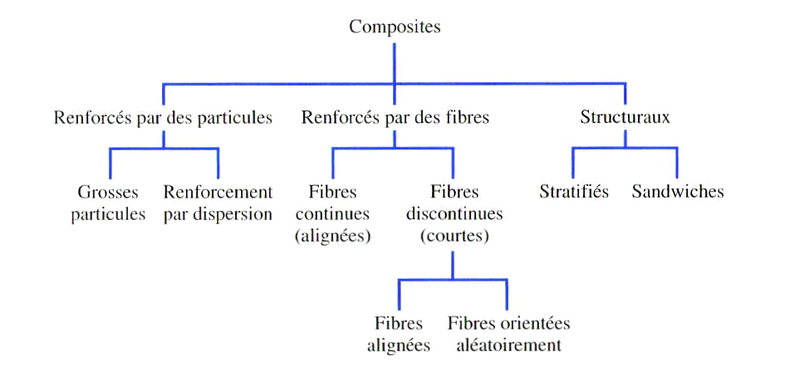 http://www.chm.ulaval.ca/gecha/chm2904/table_matieres_chm2904_7.html
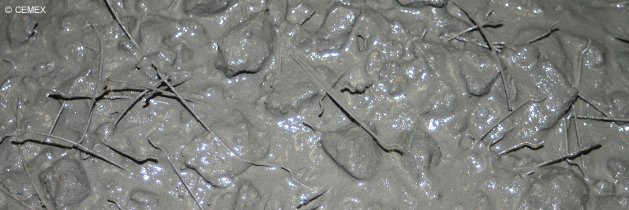 Fibres d’acier, de verre, de matériaux synthétiques ou de matériaux naturels.

0,5 à 2% du volume du béton
http://www.eti-construction.fr/des-usages-differents-pour-chaque-beton-fibre-9469/
fibres
Augmentent la résistance à la fissuration
 Meilleure ductilité et résistance à la traction en cas de fissures
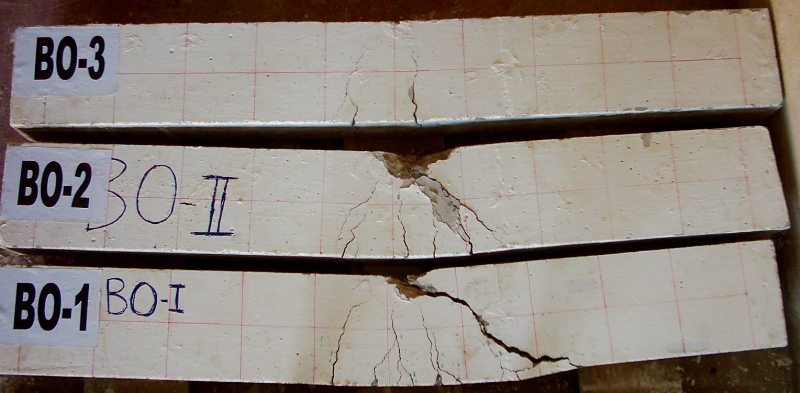 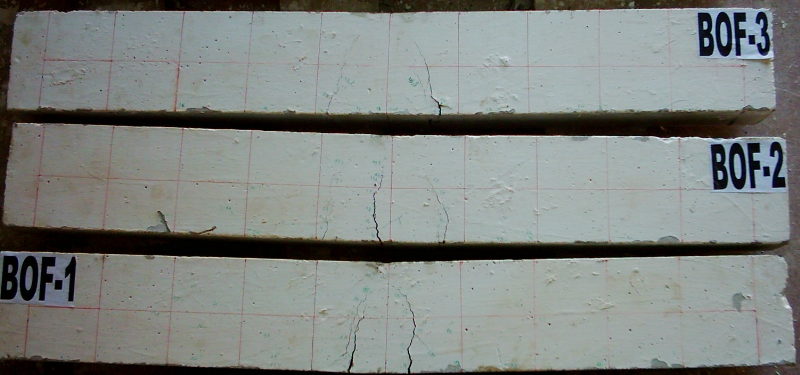 http://www.memoireonline.com/12/13/8205/Etude-sur-la-fissuration-en-beton-avec-reference-particuliere-au-beton--haute-performance.html
Moins efficace que le renforcement par armatures !
Béton armé
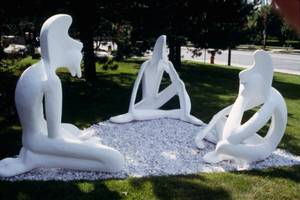 Ajout de tiges d’acier
Meilleure résistance en traction


Problème: corrosion des armatures
http://www.ccq.gouv.qc.ca/index.php?id=122
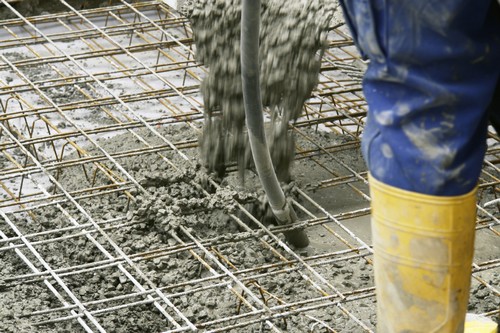 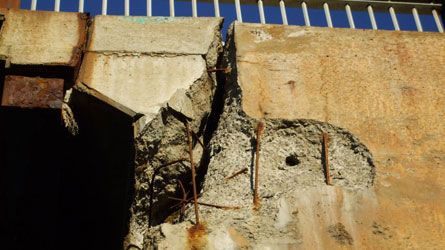 http://www.lamy-entreprise.com/metiers/expertise-technique/structure-beton-arme-ciment-acier.html
http://www.tvanouvelles.ca/2011/09/28/tout-est-normal-dit-le-mtq
Résistance à la compression
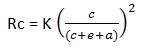 C = ciment
E = eau
A = air
K est une constante
Résistance à la compression inversement proportionnelle au rapport eau/ciment.

( Rapport eau/ciment optimal = 0,42 )
Résistance en flexion ≈ 

Résistance en cisaillement ≈ 5% de Rc
Faible résistance à la traction
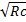 Types de béton selon leur résistance à la compression
Béton à tout faire
Béton standart
Béton à haute performance
Béton à très haute performance
Béton fibré à ultra haute performance
Type 10           30               50             100           200 MPa
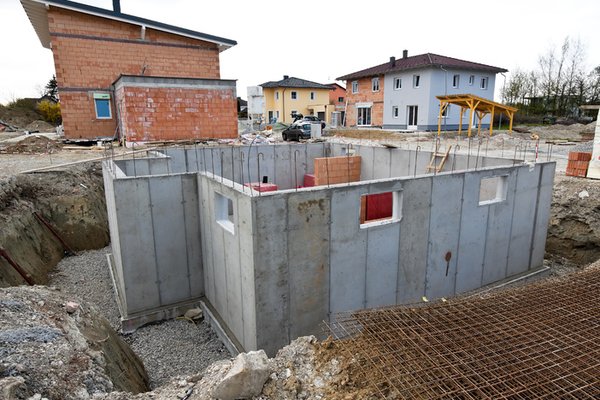 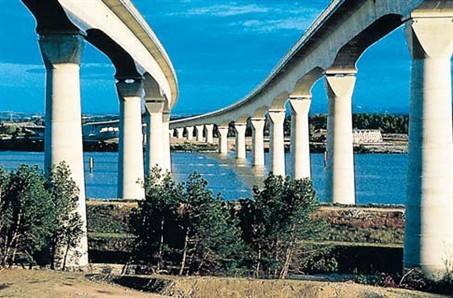 http://www.deco.fr/bricolage-travaux/construction/fiche-utile/construire-les-fondations-de-sa-maison/
http://www.infociments.fr/betons/types/betons-hautes-performances/beton-hautes-performances-bhp
Au secondaire 1er cycle
Terre et espace
Caractéristique générale de la Terre
Phénomènes géologiques et géophysiques
Phénomène s astronomiques

Univers  technologique
Ingénierie
Sytème technologiques
Forces et mouvements
Univers matériel
Propriétés 
Transformations
Organisation

Univers vivant
Diversité de la vie
Perpétuation des espèces
Maintien de la vie
Au secondaire 2e cycle
Terre et espace
 Lithosphère (minéraux)

Univers technologique
 Matériaux (contraintes, propriétés)

Univers matériel
 Propriétés physiques des solutions
Transformations chimiques 

Chimie
 Aspect énergétique des transformations
 Vitesse de réaction
 Équilibre chimique
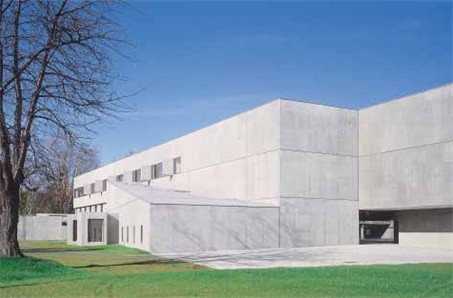 http://www.infociments.fr/batiment/solutions-constructives/parements-betons-coules-en-place
Vidéos
Résistance à la compression et module d’élasticité:
https://www.youtube.com/watch?v=tFGU1mhFHGc

Résistance à la flexion: 
https://www.youtube.com/watch?v=ouW0G6OqoOQ
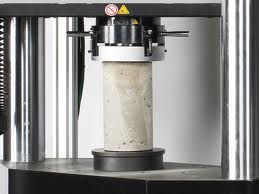 http://essai-laboratoire.blogspot.ca/2013/04/essais-de-compression-de-beton.html
Références
ABQ Association Béton Québec (janvier 2005). Guide de bonnes pratiques pour l’utilisation des fibres dans le béton. [En ligne]. Disponible le 3 Mars 2016: http://betonabq.org/pdf/aDocument_Fibres.pdf

Aïtcin, P-C. (1992). Technologie des granulats. Québec: 2e édition, Les éditions Le Griffon d’argile.

Auteur inconnu. Chimie d’hydratation. [En ligne]. Disponible le 3 Mars 2016:http://lmc.epfl.ch/webdav/site/lmc/shared/GC%20Courses/MdC%20lecture%204%20hydratation.pdf

Baste, T. (2008). Résistance des matériaux: Physique et comportement mécanique du béton. [En ligne]. Disponible le 3 Mars 2016:http://lebeton.free.fr/resistance_materiaux.html

Béton provincial. Nos produits: Béton renforcé de fibres. [En ligne]. Disponible le 3 Mars 2016: http://www.betonprovincial.com/public/files/pdf/fr/bp_beton_fibres.pdf

Cherkaoui. K. (15 octobre 2010). Caractérisation de la microstrucutre et comportement à court et long terme d’un Béton de  Poudre Réactive Extrudable. [En ligne]. Disponible le 3 Mars 2016: http://www.biblio.univ-evry.fr/theses/2010/2010EVRY0046.pdf

Gmira, A. (10 juillet 2003). Étude texturale et thermodynamique d’hydrates modèles du ciment. [En ligne]. Disponible le 3 Mars 2016: https://tel.archives-ouvertes.fr/tel-00006001/document

Kosmatka, S.H. (2004). Dosage et contrôle des mélanges de béton. Ottawa: 7e édition, Association Canadienne du Ciment.

Kurtis, K. Portland Cemnet Hydratation. [En ligne]. Disponible le 3 Mars 2016: http://people.ce.gatech.edu/~kk92/hyd07.pdf
Laldji, S. (2015). Caractéristiques fondamentales du béton. [En ligne]. Disponible le 3 Mars 2016: https://ena.etsmtl.ca/pluginfile.php/125475/mod_resource/content/1/Cours-B%C3%A9tonETS.pdfLerm. (27 septembre 2014). L’eau dans la pâte de ciment hydraté. [En ligne]. Disponible le 3 Mars 2016: http://doc.lerm.fr/leau-pate-ciment-hydrate/Moranville, M. (janvier 1997). Ciments et bétons. [En ligne]. Disponible le 3 Mars 2016: http://www.udppc.asso.fr/bupdoc/consultation/article-bup.php?ID_fiche=6187Pigeon, M. Chapitre 2: Les ciments Portland. Partie 2: Hydratation du ciment Portland et structure de la pâte hydratée. [En ligne]. Disponible le 3 Mars 2016: http://www.civil.usherbrooke.ca/cours/gci340/chap2.pdfUniversité de Sherbrooke, Auteur inconnu. Durabilité et réparation du béton, Chapitre 2: La durabilité du Béton. [En ligne]. Disponible le 3 Mars 2016: http://www.civil.usherbrooke.ca/cours/gci714/PDF/Chap2_1.pdfWilliam D. Et Callister Jr. (2001). Science et génie des matériaux. Mont-Royal: Modulo.